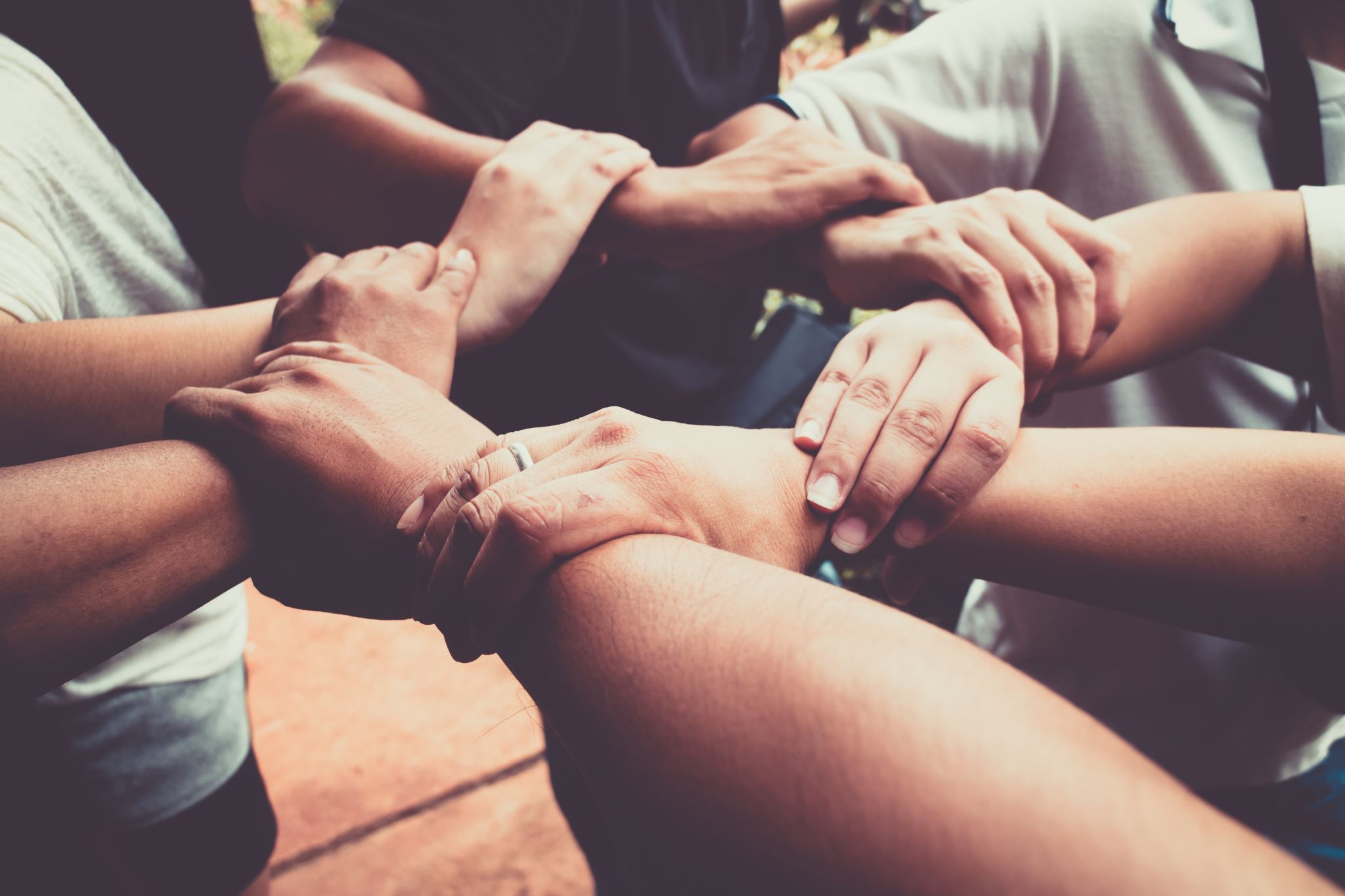 Rahoitus-markkina-oikeus Luento 1
Johdanto: sääntelyn rooli markkinoilla 

Matti Rudanko
Johdanto: sääntelyn rooli markkinoilla 
Matti Rudanko
Rahoitusmarkkinat (Wikipedia)
Rahoitusmarkkinaoikeus luento 1
2
Pankkitoiminta
Liikepankki 
talletukset 
lainat 
maksupalvelut 
talletustodistukset (certificates of deposit; CDs), säästötilit ym. yksityisille ja SME:lle  
Investointipankki: sijoituspalvelujen välitys pääasiassa suurille yrityksille 
liikkeeseenlaskun järjestäminen ja takaaminen (underwriting) 
yritysjärjestelyt (M&A)
Financial Law Lecture 1
3
”Rahoitusmarkkinaoikeus”
Rahoitusmarkkinaoikeus luento 1
4
Rahoitusmarkkinoiden rooli ja erityispiirteet
Rahoitusmarkkinaoikeus luento 1
5
Näkökulmia markkinoihin
Rahoitusmarkkinaoikeus luento 1
6
Arvopaperimarkkinoiden sääntelyn kohteet 1: tiedonantovelvollisuudet
Rahoitusmarkkinaoikeus luento 1
7
Arvopaperimarkkinoiden sääntelyn kohteet 2: muita sääntelykokonaisuuksia
Rahoitusmarkkinaoikeus luento 1
8
Miksi markkinoita säännellään?
Rahoitusmarkkinaoikeus luento 1
9
Sääntelyn mahdollisia syitä
10
Rahoitusmarkkinaoikeus luento 1
Sääntelyn julkilausutut päätavoitteet: markkinoiden tehokkuus ja sijoittajansuoja
Usein (mutta ei välttämättä) synergisessä suhteessa toisiinsa 
Esimerkit: 1 tiedonantovelvollisuus, 2 sisäpiirisääntely
Rahoitusmarkkinaoikeus luento 1
11
Markkinoiden uusi päätavoite: kestävyys
Rahoitusmarkkinaoikeus luento 1
12
Esimerkki 1: Tiedonantovelvollisuus
Rahoitusmarkkinaoikeus luento 1
13
Sopimussuhdeperusteinen arvopaperikauppa: suoramyynti (markkinoiden ulkopuolella)
Markkinoiden ulkopuolella
Päämies 
(ostaja/myyjä)
Myynti- / ostokomissio
Irtaimen kauppa?
Välittäjä
Irtaimen kauppa
Vastapuoli 
(ostaja /myyjä)
Rahoitusmarkkinaoikeus luento 1
14
Markkinoiden oikeussuhteet
Päämiehet
A  B  C  D  E  jne.
Irtaimen 
kauppa
Välittäjät
Välittäjät
X  Y  Z  jne.
Vastapuolet
Rahoitusmarkkinaoikeus luento 1
15
Markkinoiden ominaispiirteet
Rahoitusmarkkinaoikeus luento 1
16
Suoramyynti – markkinatransaktiot
Rahoitusmarkkinaoikeus luento 1
17
Tiedonantosääntelyn informatiivinen tehokkuus
Rahoitusmarkkinaoikeus luento 1
18
Informaatio varallisuutena
Rahoitusmarkkinaoikeus luento 1
19
Esimerkki 2: Sisäpiirisääntely
Rahoitusmarkkinaoikeus luento 1
20
Ketä ja millä mekanismilla sisäpiirikaupat vahingoittavat
26.10.2022
21
Sisäpiirisääntelyssä huomioonotettavia argumentteja
26.10.2022
22
Informatiivinen tehokkuus
Legal Aspects of Finance 2
23
Sisäpiirikaupat johdon palkitsemisjärjestelmänä
26.10.2022
24
Johtopäätöksiä sääntelyn kannalta
26.10.2022
25
Sääntelyn optimaalinen rooli
26.10.2022
26